현대사 아카이브
자료 관리
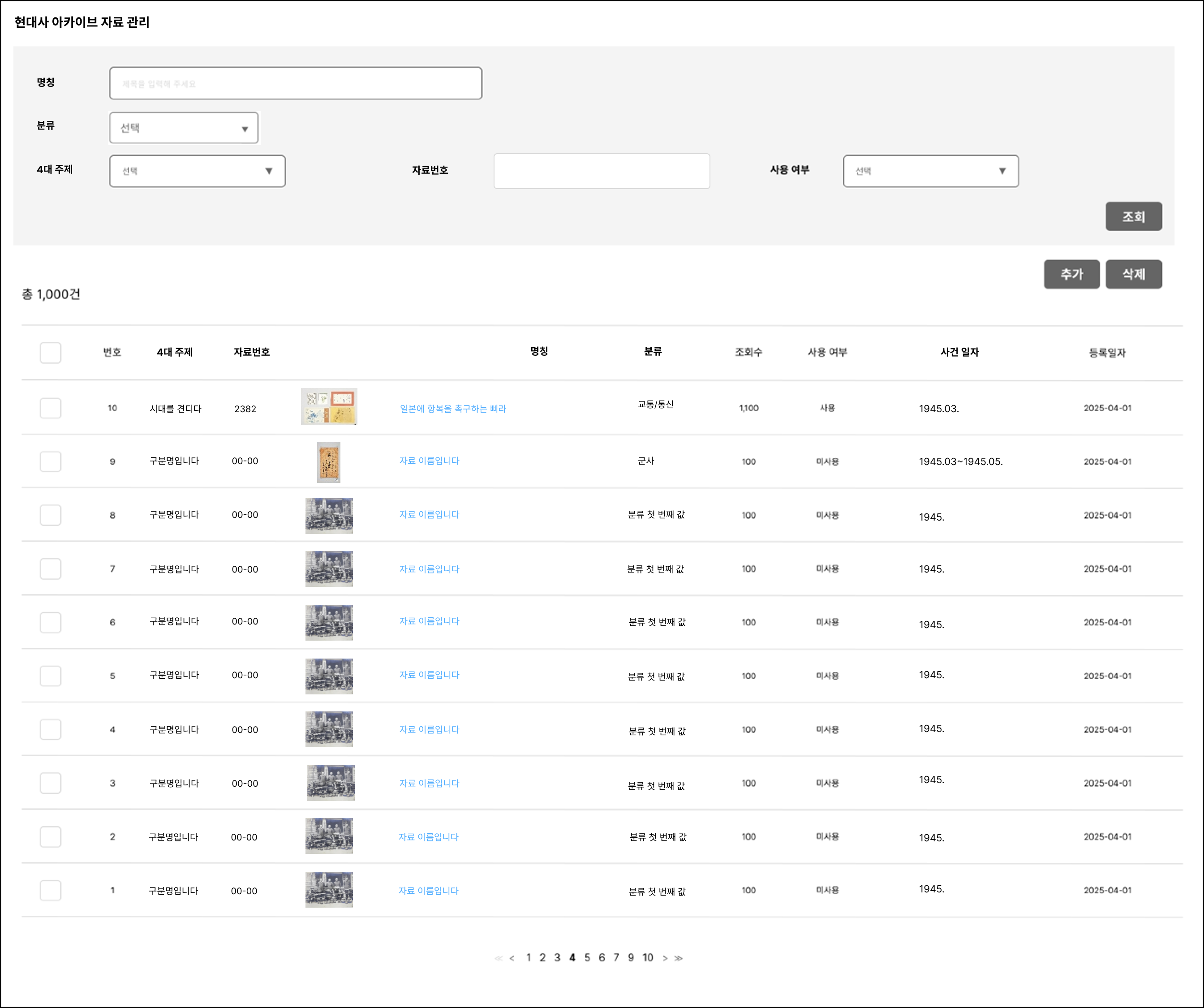 [ADMIN] 현대사 아카이브 자료 관리 (archive data) > List

1.search  1) 분류 : {category_1}    a) selectbox options: 선택(select), CT1 codes
2.Grid
  1) 대표 이미지 : {image_file}
     - if exists, show thumbnail
  2) 분류 : {category_1}     - show CT1 code name
대표 이미지 추가
검색 필터 – 시대 삭제 & 분류 추가분류 첫 번째 항목으로 검색 및 조회 가능
자료 리스트 – 분류 항목 추가
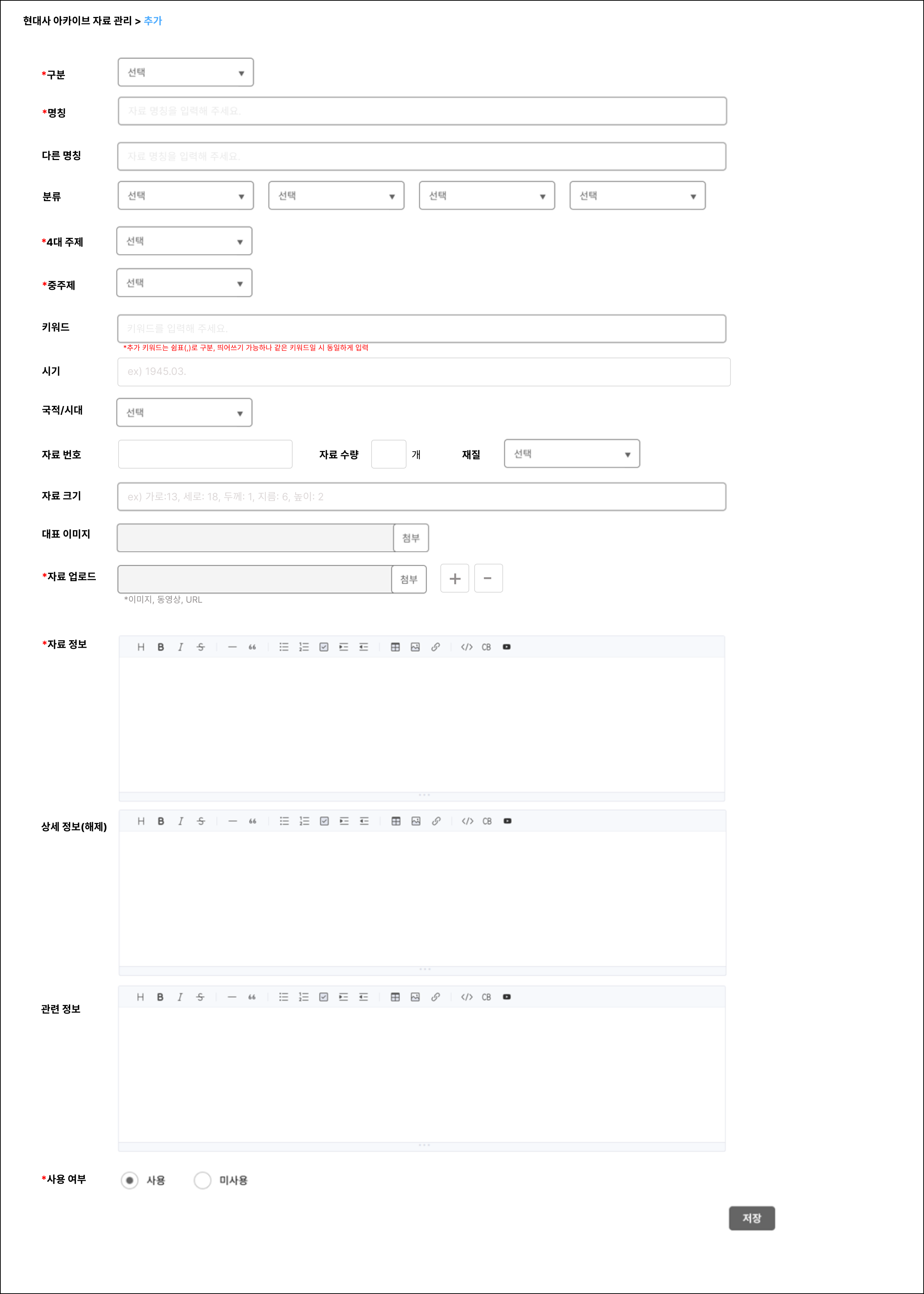 [ADMIN] 현대사 아카이브 자료 관리 (archive data) > Add / Modify

1.fields (change)
  1) *구분 : {data_class}
    a) selectbox options: 선택(select), DC codes
      - validate: required

  2) 분류 
    a) 1st selectbox: {category_1}
      - selectbox options: 선택(select), CT1 codes      - if option is selected, reload 2nd selectbox with selected value
    b) 2nd selectbox: {category_2}
      - selectbox options: 선택(select), CT2 codes      - if option is selected, reload 3th selectbox with selected value
    c) 3th selectbox: {category_3}
      - selectbox options: 선택(select), CT3 codes      - if option is selected, reload 4th selectbox with selected value
    d) 4th selectbox: {category_4}
      - selectbox options: 선택(select), CT4 codes

  3) 시기 : {period}
    a) inputbox (change)
      - validate: max length(256 bytes)
  4) 국적/시대 : {era}
    a) selectbox options: 선택(select), DE codes

  5) 자료 수량: {data_count}    a) inputbox validate: number, min (>=0)
    b) append “개“ (unit)
  6) 재질 : {material}
    a) selectbox options: 선택(select), DM codes
  7) 자료 크기 : {data_size}    a) as-is       가로 : {size_width} / 세로 : {size_height} / 두께 : {size_thick} 
    b) to-be       inputbox validate: max length(256 bytes)  8) 대표 이미지 : {image_file}    a) inputbox & 첨부 button      - if image file is selected, show file name with x(delete) button
드롭다운 목록 후술

시기 – 텍스트박스로 변경

*여러 개 입력해야 하는 항목의 경우,
필수 항목이 아니면 일부 항목만 입력하더라도 저장 가능
Ex) 시기에서 년과 월만 입력, 분류 드롭다운을 세 칸까지만 입력

수정 화면은 변경사항 없음
국적/시대
구분
재질
분류
Ex) 분류 드롭다운 첫 번째 칸에서 ‘미디어’ 고를 경우 
두 번째 칸에서는 ‘기록물’, ‘신문/방송’ 노출